Náklady – nákladové funkce5. blok
NÁKLADOVÁ FUNKCE
Nákladová funkce
→ 	matematickým vyjádřením mezi podnikovými náklady a celkovým objemem produkce,

→ 	obecný tvar: N = f (Q), tvar vývoje nákladů
→  průběh celkových nákladů : N = F + b*q  
→  globální nákladová funkce: N= F + hv.Q
FN … celkový objem fixních nákladů
b … variabilní náklady na jednotku
q … objem produkce v měrných jednotkách
hv… variabilní náklady vyjádřené na jednu peněžní jednotku-
Nákladové funkce
Obecná nákladová funkce
Nákladové funkce při homogenní výrobě a lineárním průběhu nákladů
N = FN + b * q
Globální nákladová funkce
Nákladové funkce při heterogenní produkci a lineárním vývoji nákladů
Pokud podnik vyrábí více výrobků, je nákladová funkce dána fixními náklady, variabilními náklady na jeden kus produkce jednotlivých výrobků (bA, bB,…) a objemy výroby pro jednotlivé výrobky (qA, qB,…) 
N = FN + bA * qA + bB * qB + ….   
N = FN + hv * Q
hv … haléřový ukazatel variabilních nákladů (VN/Q)
Q … celkový objem produkce v peněžních jednotkách (p*q)
Nákladová funkce
Náklady se mohou vzhledem k objemu výroby vyvíjet:

proporcionálně – lineární funkce: y = a + bx,

nadproporcionálně – kvadratická funkce:  y = a + bx + cx2

podproporcionálně – kvadratická funkce:  y = a + bx - cx2
[Speaker Notes: h…..haléřový ukazatel nákladovosti
Q – množství vyjádřené hodnotově

Nákladové funkce vyjadřují matematický vztah mezi celkovými náklady  a objemem výroby.
Vývoj celkových nákladů zavisí na vývoji celkových nákladů (proporcionální, podproporcionální a nadproporcionální průběh) a fixních nákladů (jsou stabilní nebo se mění skokem.
Matematicky lze vztah nákladů a výroby vyjádřit lineárními nebo nelineárními funkcemi.]
Vývoj nákladů v závislosti na objemu produkce - Nelineární model
Nadproporcionální Náklady
CN = a + bx + cx2  kde a=FN, x=q, b=vnj, c=kvadratický člen zvýšených vnj
CN = FN+vnj . q
Kč
Podproporcionální Náklady
CN = a + bx - cx2  kde a=FN, x=q, b=vnj, c=kvadratický člen snížení vnj
Proporcionální (lineární) VN
=vnj . q
Fixní náklady
Objem produkce
0
Zvýšená úroveň Fixních nákladů z důvodu navýšení výrobní kapacity
Úroveň Fixních nákladů v daném kapacitním rozmezí
Vývoj nákladů v závislosti na objemu produkce - Nelineární model
Křivka nákladů tzv. obráceného S
Podproporcionálně-nadproporcionální chování nákladů
Kč
Lineární chování nákladů
Fixní náklady
0
Objem produkce
Úroveň Fixních nákladů v daném kapacitním rozmezí
Zvýšená úroveň Fixních nákladů z důvodu navýšení výrobní kapacity
Nákladové funkce
Využití:
Slouží k prognózování, plánování vývoje nákladů, modelování nákladů.
Odhady nákladů v závislosti na měnícím se objemu produkce.
Umožňuje hlouběji pronikat do analýzy nákladů.
Využití pro krátkodobé rozhodovací techniky 
Využití v dalších propočtech, např. bodu zvratu, limitních funkcích atd.
Využití při hodnocení investičních variant.

Znalost tohoto vztahu je jedním z nejdůležitějších funkčních vztahů v celé podnikové ekonomice
Průběh jednotkových nákladů
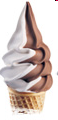 Příklad – prodej zmrzliny
Náklady:
Pronájem zmrzlinového stroje 5000 …
Pronájem prodejní plochy……3000 …
Elektrická energie…………… 1000 …
Plat zaměstnance…………….5000 …
Voda a ostatní……………….. 1000 …
Surovina na zmrzlinu………… 5 ….
Kornoutky……………………….1 …
Poleva a jiné přísady ………….2 …
Variabilní
Fixní
10
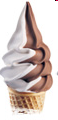 Příklad – prodej zmrzlinypředpokládejme prodej 1500 ks za měsíc
Náklady:
Variabilní náklady… 	
Fixní náklady za měsíc
Fixní náklady na ks v případě předpokládaného prodeje 1500 ks .. 		
Celkové náklady na ks … 	
Zisk ??? např. 4 Kč/ks …  	
Prodejní cena ………   	 Kč/ks
Skladba ceny výrobku
Příspěvek na úhradu fixních nákladů a zisku – naprosto elementární ukazatel pro řízení efektivnosti podniku!!!
rozdíl mezi cenou a variabilním náklady musí vytvořit takovou hodnotu, aby pokryla jak fixní náklady, tak i požadovanou míru zisku
používá se v případě, že nejsem schopni relevantně přiřadit režijní (fixní) náklady odpovídajícím výrobkům.
Ukázka 1
Podnik vyrábí pouze jeden druh výrobku. Variabilní náklady na výrobek jsou 54 Kč, fixní náklady společnosti za rok 2011 jsou 1 455 200 Kč. Určete nákladovou funkci. Dále určete, jaké budou plánované náklady pro rok 2012, jestliže budete uvažovat objem produkce ve výši 80 tis. ks výrobků.
Otázka: Co kdybych vyráběl jenom polovinu výrobků? (40000 ks) … byly by také náklady poloviční?
Ukázka 2
Roční fixní náklady podniku jsou odhadovány ve výši 61 000 tis. Kč, celkové roční variabilní náklady 32 468 tis. Kč. Objem výroby 108 191 tis. Kč. Vytvořte globální nákladovou funkci a vyjádřete ji také v měsíčním časovém období!
Řešení


Kolik by byly náklady, kdyby příští rok firma produkovala pouze objem výroby 90 mil. Kč?



Měsíční nákladová funkce ….FN/12
Příklad č. 2  Nákladová funkce
Fixní náklady za sledované období činily 2 525 tis. Kč. 

Při objemu produkce 1 000ks  jsou variabilní náklady 3 850 tis. Kč. 

Sestavte nákladovou funkci a určete celkové náklady pro předpokládaný objem výroby v dalším období 1 200 ks.
Příklad č. 3 Nákladová funkce
Podnik vyrobil v roce 2004: 74 270 ks výrobku A v ceně 24 Kč/ks a 26 200 ks výrobku B v ceně 42 Kč/ks. 

Celkové náklady podniku byly 2 430 000 Kč z toho fixní náklady 980 000 Kč. 

Určete nákladovou funkci.
Řešení č. 3 Nákladová funkce
Podnik vyrobil v roce 2004: 74 270 ks výrobku A v ceně 24 Kč/ks a 26 200 ks výrobku B v ceně 42 Kč/ks. 
Celkové náklady podniku byly 2 430 000 Kč z toho fixní náklady 980 000 Kč. 
Určete nákladovou funkci.

	



(globální nákladová funkce – používáme haléřový ukazatel variabilních nákladů)
Zjišťování parametrů nákladových funkcíMetody
N = FN + b * q
y = a + bx
Empirická metoda
Klasifikační analýza
Grafická metoda
Bodový diagram
Matematicko statistické metody
Metoda dvou období
Metoda regresní a korelační analýzy
Zjišťování parametrů nákladových funkcí
Klasifikační analýza
Principem je roztřídění jednotlivých nákladových položek na fixní a variabilní část (spojitost s objemem produkce)
Jednicové náklady se zařazují mezi variabilní (spotřeba materiálu, surovin apod.)
Režijní náklady je nezbytné rozdělit na variabilní a fixní část
Fixní náklady – odpisy, nájemné, pojistné, cestovné, PHM, část energetických nákladů, náklady na administrativu, mzdové náklady, opravy budov a nevýrobního majetku atd.
Variabilní část režijních nákladů – technologická energie, část nákladů na ochranné pomůcky, náklady na údržbu strojů a zařízení ve výrobě apod.
Smíšené náklady – část režijních nákladů může být fixní a část režijní – zde je nezbytné odhadnout, v jakém poměru rozdělit na FN a VN
Příklad č. 4 Klasifikační analýza
Předpokládejme, že podnik měl v minulém období tuto skladbu nákladů v Kč:

Spotřeba materiálu 				1 000 000
Mzdy dělníků 		  	   		 200 000
Mzdy administr.prac.	     			 50 000
Nájemné			   	   	  		 400 000
Energie na provoz strojů   		100 000
Osvětlení,vytápění,voda    		 50 000
Reklama			     	     	   		  60 000
Doprava materiálu			  	 80 000
Odpisy DHM				  		 140 000
Vyrobeno bylo celkem 1500 ks výrobků
Odhadněte nákladovou funkci. Použijte klasifikační analýzu
Řešení č. 4  Klasifikační analýza
FN		       VN
Spotřeba materiálu 							
Mzdy dělníků 	  		   						
Mzdy administr.prac.	       		
Nájemné						
Energie na provoz strojů 						
Osvětlení,vytápění,voda   	
Reklama			     	   		
Doprava materiálu		    						
Odpisy DHM					
Celkem
b=
N=
N=
Grafická metoda stanovení nákladové funkce
Bodový diagram
Ukázka 3: Podnik vykázal v průběhu roku v rámci jednotlivých měsíců tyto hodnoty objemu produkce a nákladů
Zároveň víme, že v listopadu podnik získal jednorázovou mimořádnou zakázku a že v srpnu vlivem živelných pohrom byla na 2 týdny přerušena výroba!
Zjišťování parametrů nákladových funkcí
Metoda dvou období
Řeší se pomocí soustavy dvou rovnic o dvou neznámých (parametr fixních a variabilních nákladů)
Vychází se z hodnot minulých období (např. měsíční) o produkci (q,Q) a příslušných nákladech v daném období
Pro tvorbu rovnic se vybírají období s nejnižším a nejvyšším objemem produkce (a k tomu příslušné náklady)
N1 = a + b * q1
N2 = a + b * q2
Při výběru období je nutné brát ohled na mimořádné (extrémní) výkyvy (jednorázová zakázka nám zvýší objem produkce v jednom měsíci, odstávky výroby z důvodů oprav či poruch apod.
Řešení č. 5 Metoda dvou období
Podnik dosáhl ve dvou po sobě jdoucích obdobích tyto objemy výroby a jim odpovídající náklady:




Odhadněte nákladovou funkci a propočtěte celkové náklady pro předpokládaný objem výroby v dalším období 70 000 ks. Použijte metodu dvou období.
Příklad  č. 6 Metoda dvou období
Výroba cihel - ve sledovaném roce se nemění sortiment výrobků ani výrobní kapacity podniku.
Určete lineární funkci vyjadřující průběh nákladů v závislosti na objemu výroby. Použijte metodu dvou období
Vypočítejte maximální objem provozního zisku před zdaněním, kterého můžete dosáhnout při plném využití výrobní kapacity (tj. při objemu výroby 15 mil. Kč/měsíc).
Řešení př. č. 6
Nejvyšší objem výroby:
Nejnižší objem výroby:





Úkol: Odhadněte, kolik budou náklady v příštím roce, pokud firma bude chtít dělat roční produkci ve výši 90 mil. Kč.
Zjišťování parametrů nákladových funkcí
Metoda regresní a korelační analýzy
Umožňuje stanovit i nelineární nákl.fce
Umožňuje stanovit i spolehlivost zjištěných funkcí pomocí měr korelace



X … objem výroby
Y … náklady
n … počet sledovaných let

Korelační koeficient – čím více se „r“ blíží jedné, tím lépe vystihuje stanovená přímka vývoj nákladů.
Příklad  č. 7  Malý podnik v průběhu 6 měsíců vykazoval tyto položky objemu produkce a nákladů:
Sestavte nákladovou funkci pro podnik. 
 Metodou dvou období
 Grafickou metodou
 Klasifikační metodou
Metoda dvou období:





Klasifikační analýza
Fixní




Variabilní
Řešení – grafická metoda
[Speaker Notes: Z grafu lze odhadnout hodnotu FC…..asi 250 000 Kč.
VC odhadnu z prvního bodu…..rozdíl od FC je asi 150 000. 150 000/30 000 = 5

N = 250 + 5 q]
Příklad č. 8 Podnik vykázal v průběhu roku v rámci jednotlivých měsíců tyto hodnoty objemu produkce a nákladů
Zároveň víme, že v srpnu vlivem živelných pohrom byla na 2 týdny přerušena výroba!
Dále jsou známy následující údaje o struktuře nákladů:
Předpokládejme, že 60 % spotřeby energie je vyvoláno samotnou výrobu, zbývající část připadá na vytápění, osvětlení atd. Ze mzdových nákladů je 20 % pohyblivá složky mzdy, vázaná na výši tržeb.
Řešení č. 8
Řešení Klasifikační analýza
Řešení regrese a korelace
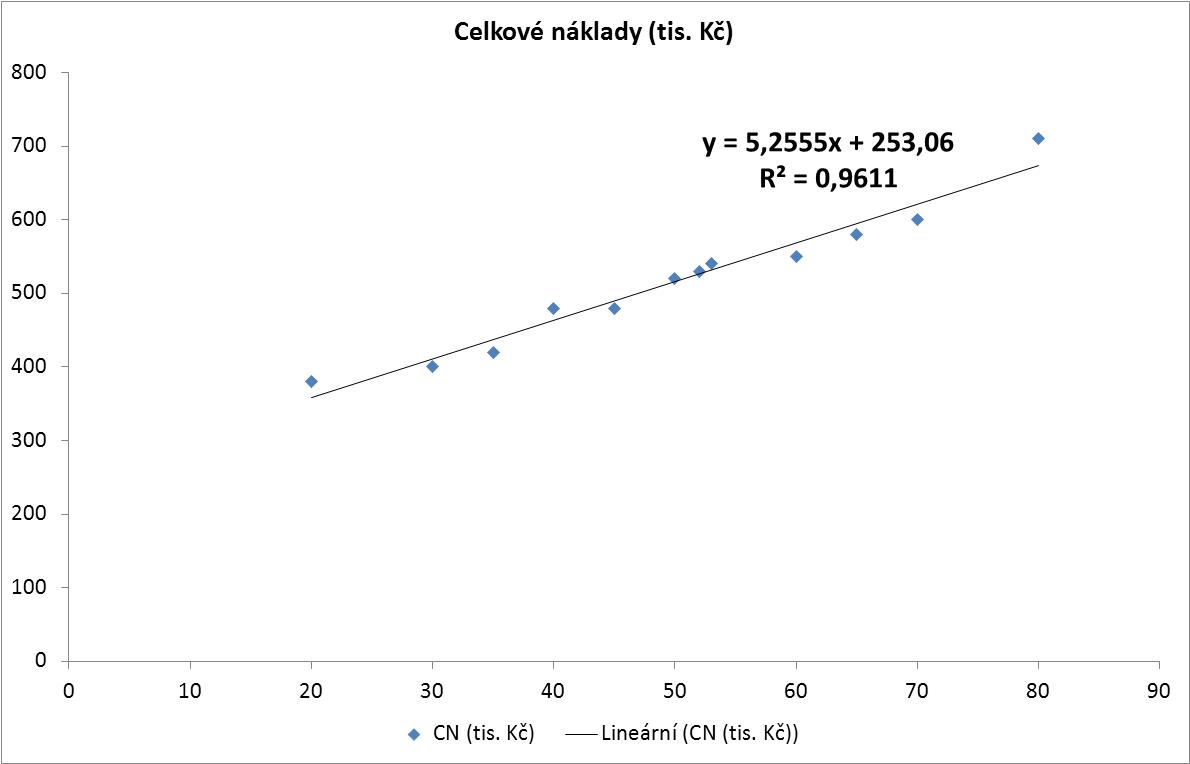 Řešení regrese a korelace
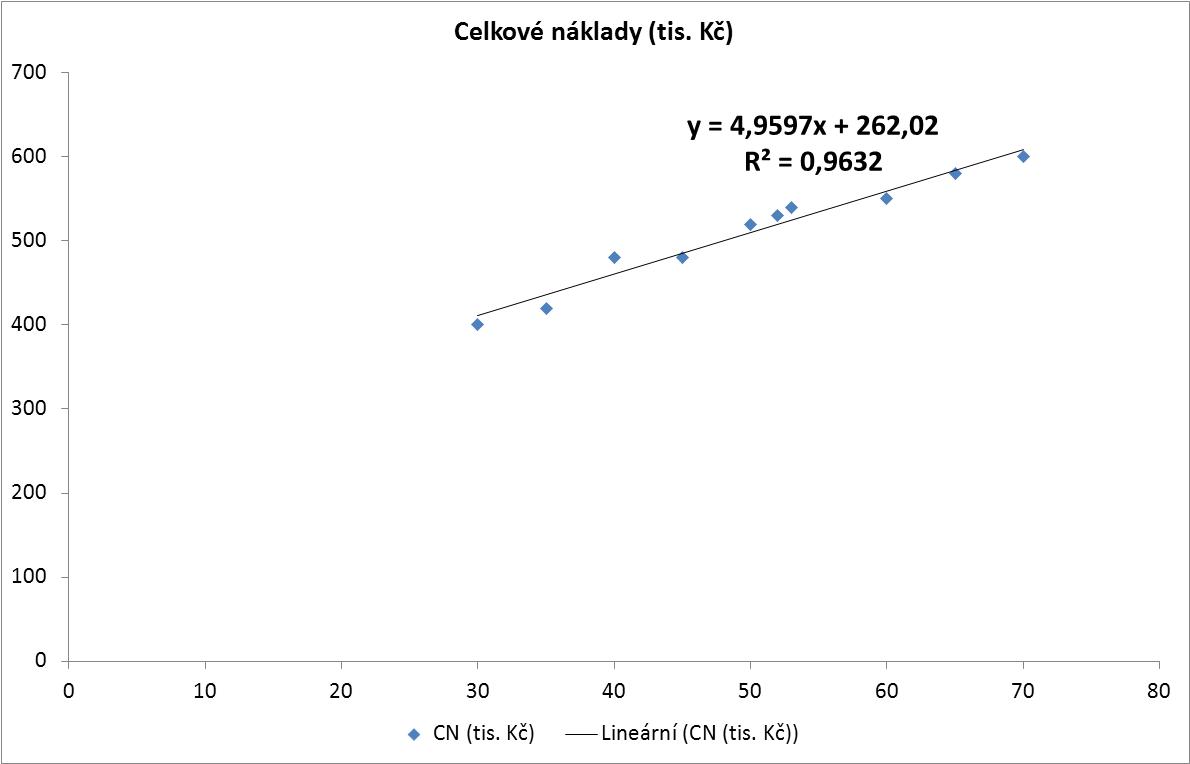 Kvíz
1) Degrese nákladů je:
klesání celkových nákladů s rostoucím objemem výroby
růst jednotkových nákladů s rostoucím objemem výroby
pokles jednotkových nákladů s rostoucím objemem výroby
růst celkových nákladů s objemem výroby
2) Nákladová funkce je:
matematické vyjádření vývoje nákladů v závislosti na objemu výroby
matematické vyjádření objemu výroby v závislosti na vývoji nákladů
matematické vyjádření vývoje nákladů v závislosti na tržbách
mat. vyj. vývoje nákladů v závislosti na velikosti výrobní kapacity
matematické vyjádření objemu výroby v závislosti na vývoji tržeb
40
© Lucie MEIXNEROVÁ
DĚKUJI ZA VAŠI POZORNOST
DOTAZY …